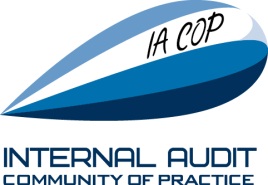 PEMPAL wikiНовая платформа
октябрь 2018



Петру Бабучи
Подразделение по разработке политики ГВФК / Консультант
Министерство финансов Республики Молдова
Член Исполкома СВА PEMPAL
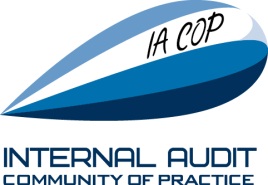 Где?
Groups.io
iacop@groups.io
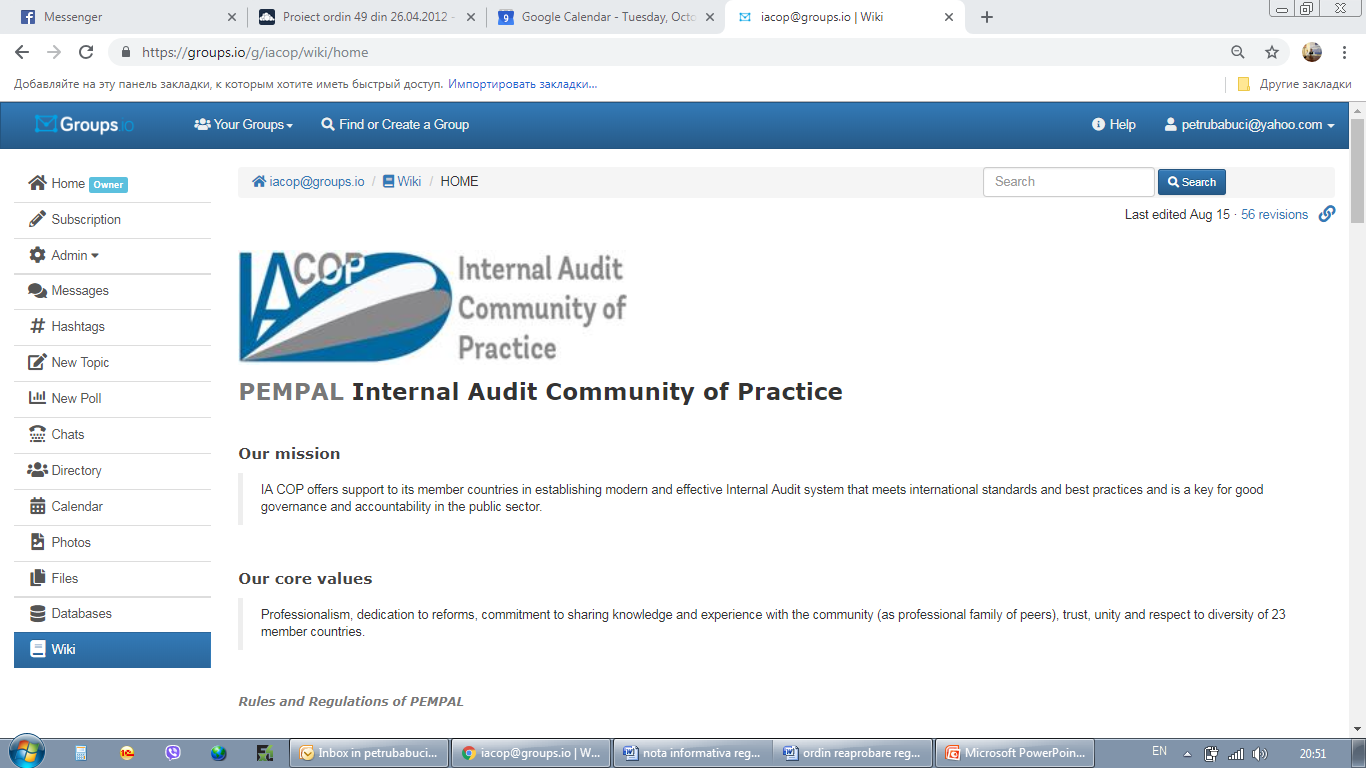 2
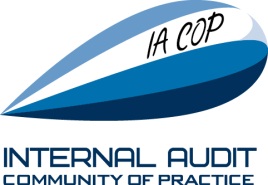 Что?
Те же возможности и содержание wiki:
Страны				Члены
Лидеры СВА				Планы и прогресс
Бюллетени, коммюнике и истории успеха
Полезные документы и материалы для чтения	FAQ
Глоссарий				 мероприятия
Рабочие группы			Продукты знаний
Научно-исследовательская работа	Спонсоры
Память				Обучающие поездки
При всем при этом с этим проще работать!
Также можно передавать информацию и содержание
Возможно будет трудно избавиться от влияния предыдущей платформы
3
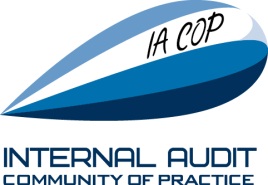 Как?
Бесплатный и легкий доступ!
Простой LOGIN (адрес электронной почты) и ПАРОЛЬ!
Нужно только подтвердить свой акаунт через емейл!
Не требуется авторизации администратора!
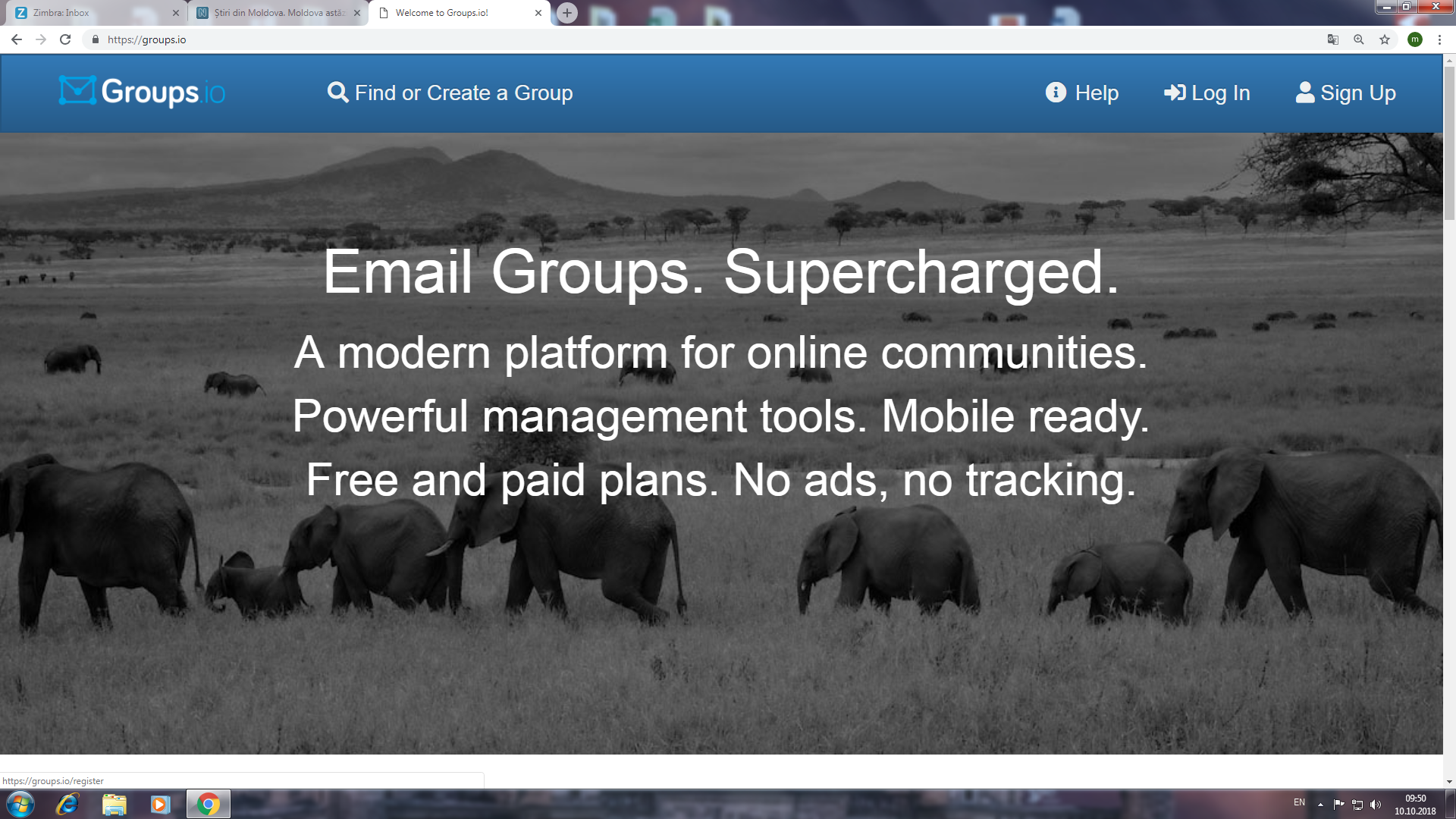 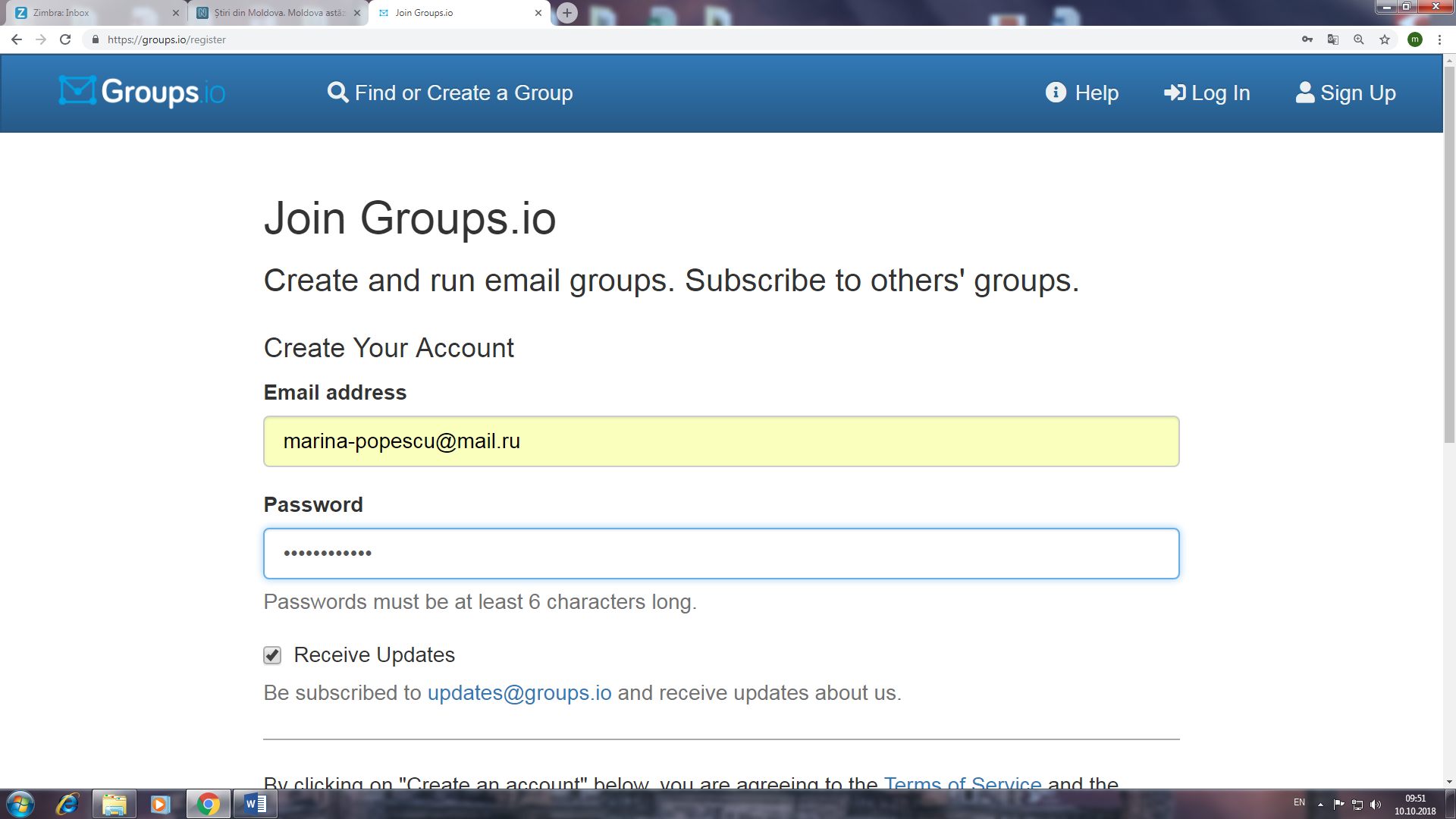 4
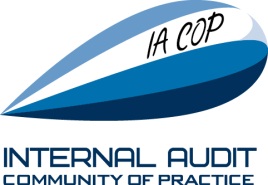 Как? (2)
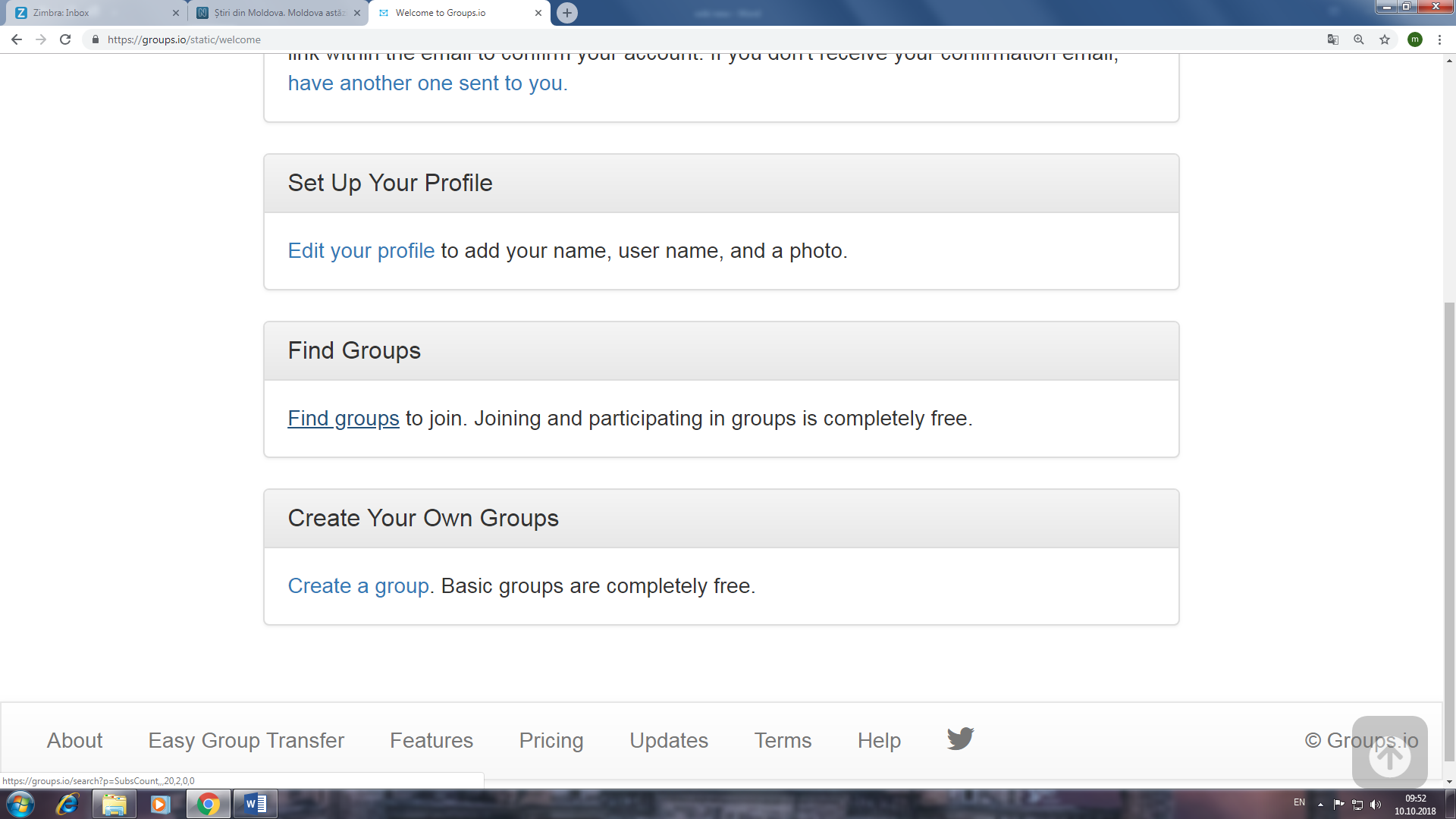 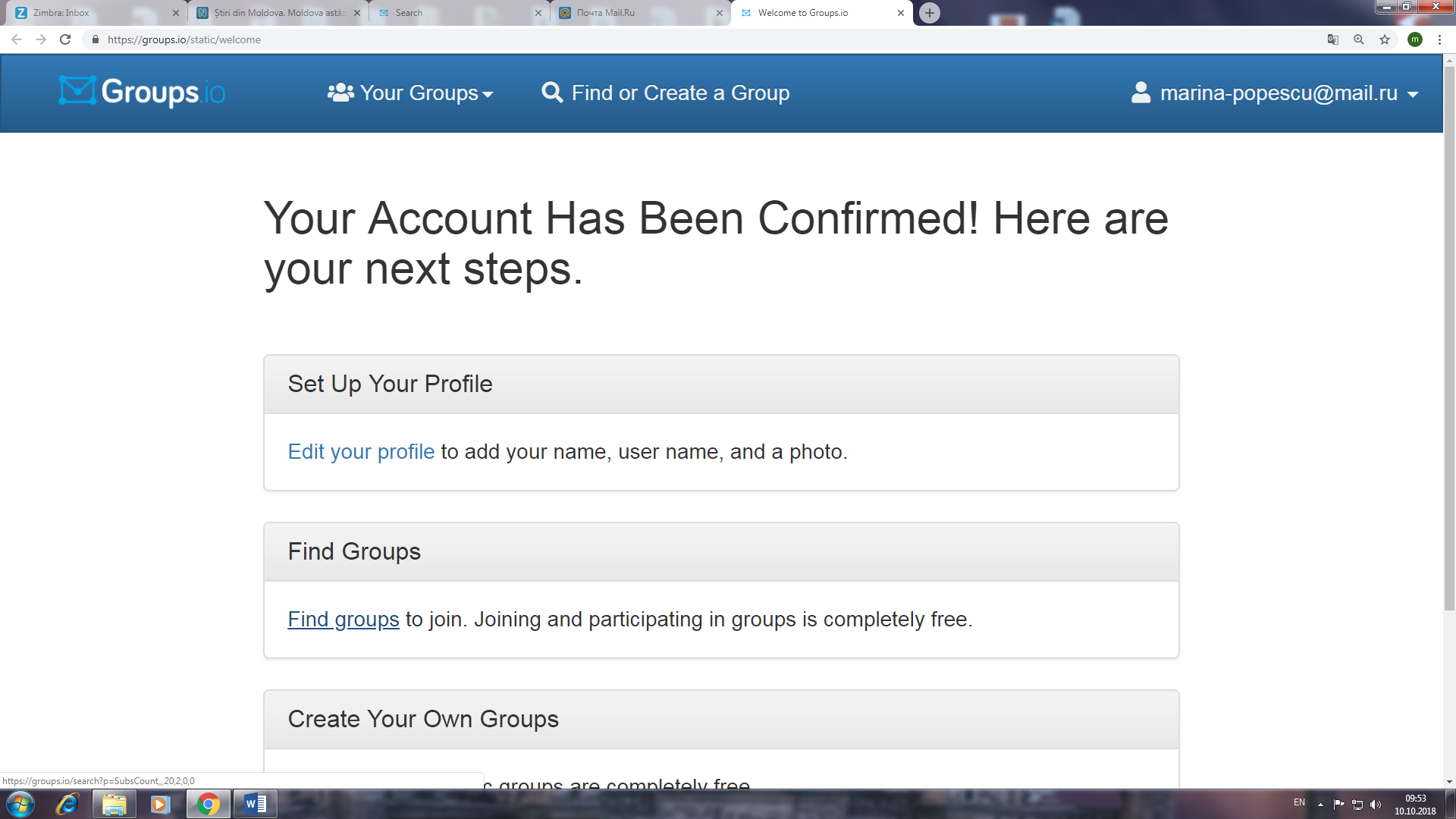 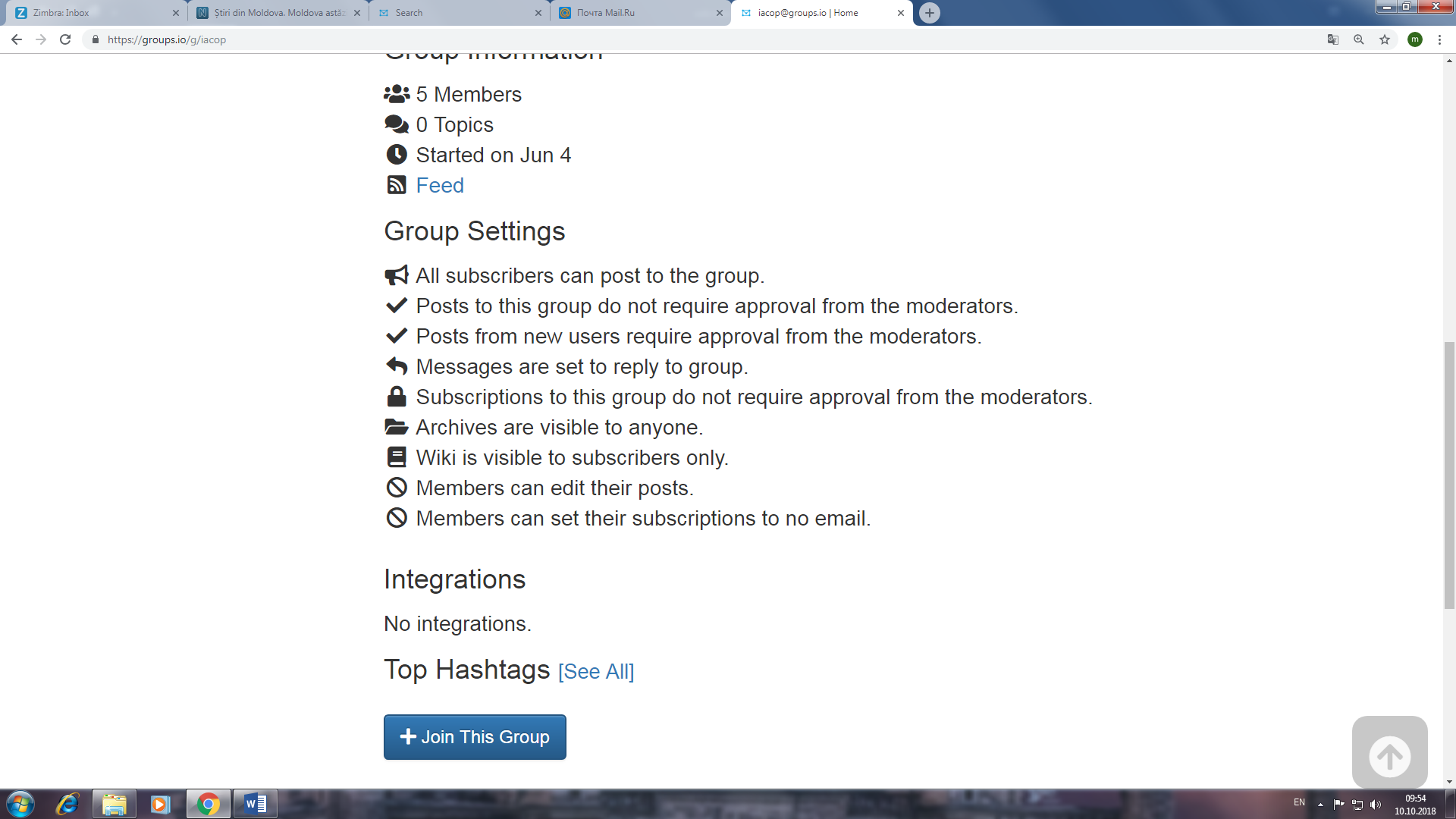 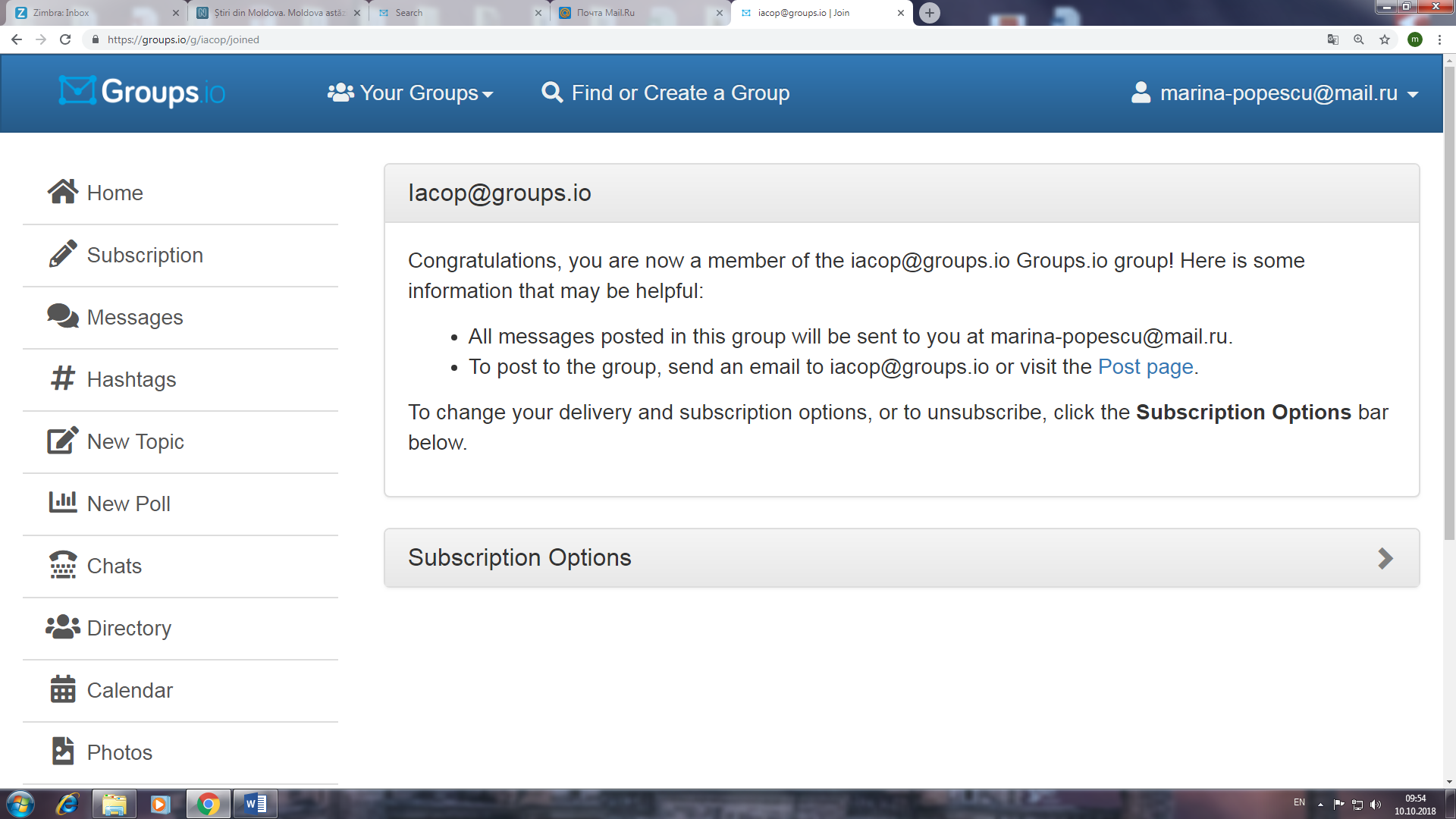 5
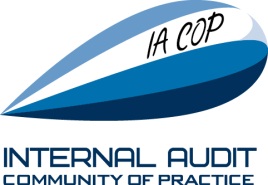 Как? (3)
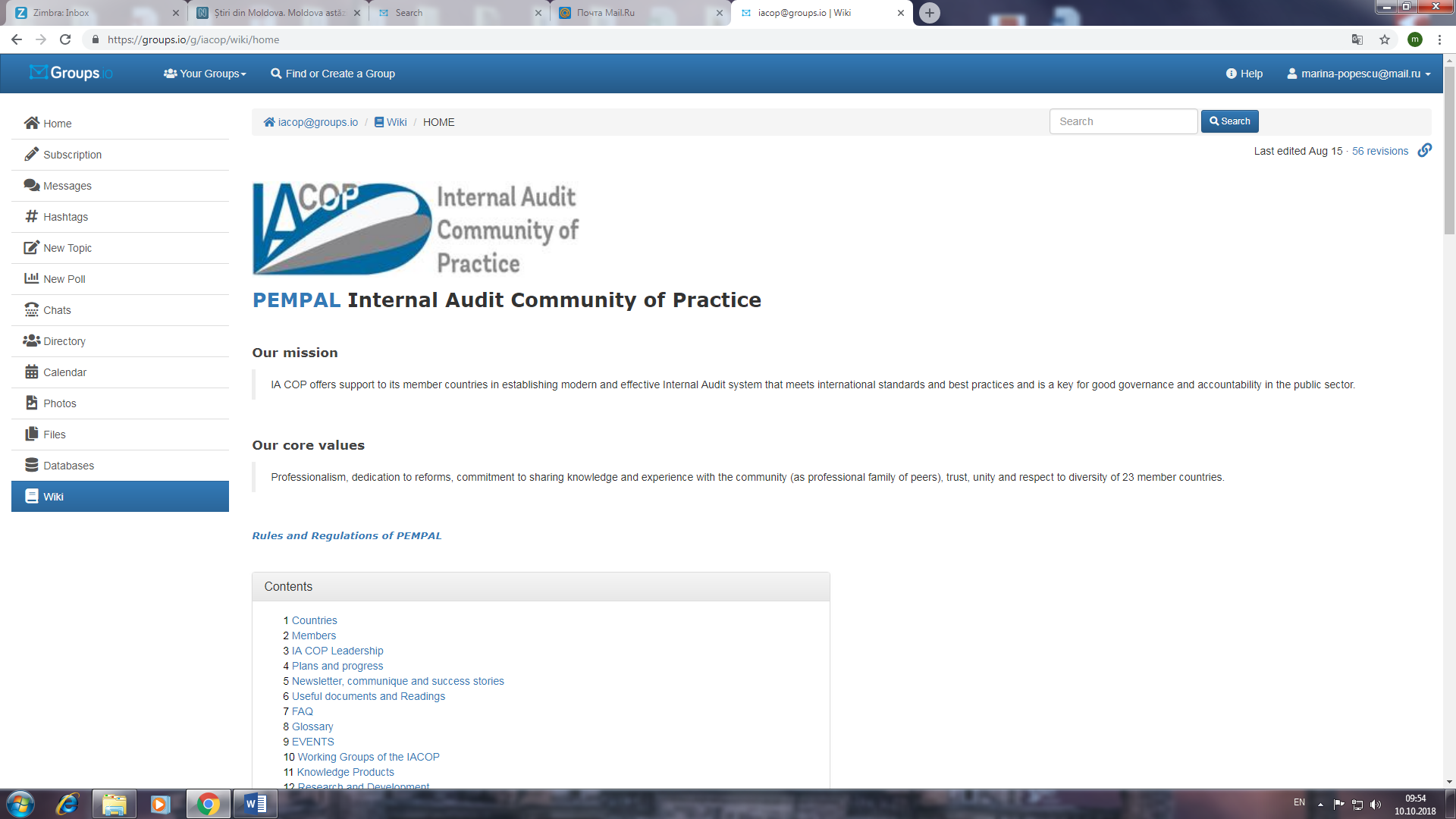 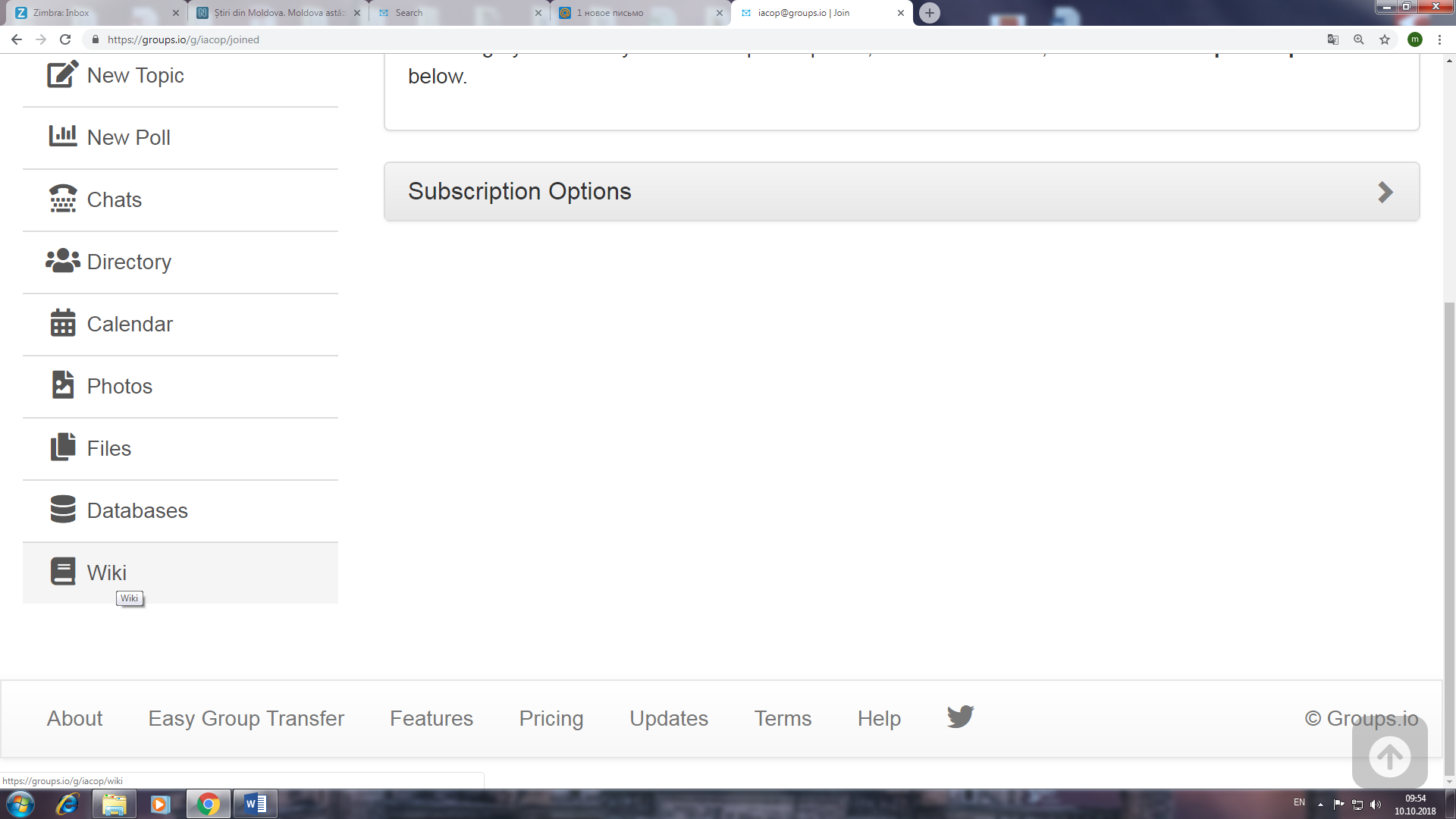 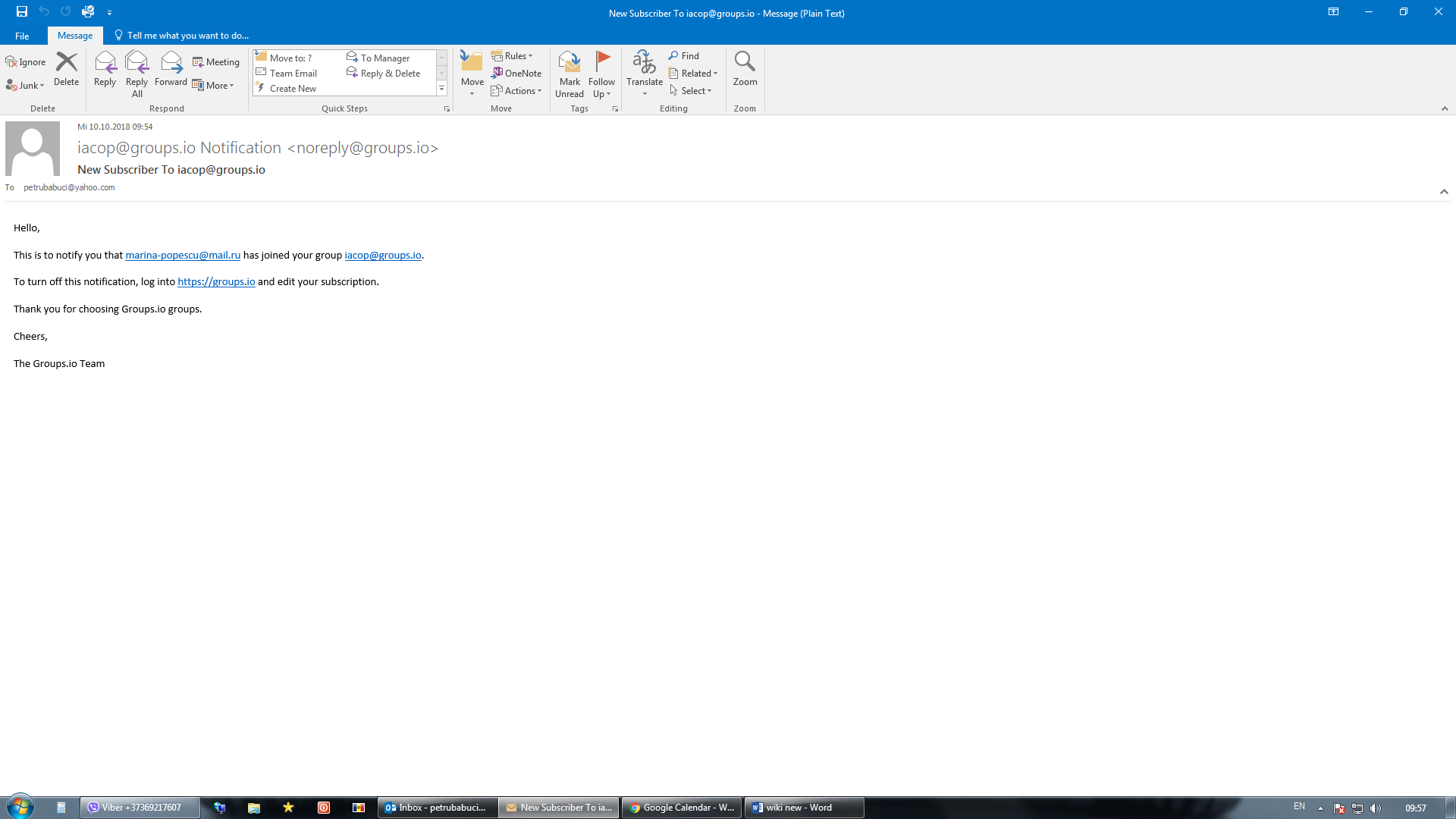 6
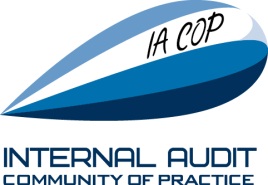 Что? Опять!!!
WhatIs.com
WiKi построена на принципе взаимного доверия и сотрудничества. Самая простая платформа WiKi позволяет пользователю создавать и редактировать контент. Наиболее известный пример - это Wikipedia.
Wikipedia:
wiki представляет собой вебсайт, на котором пользователи могут, работая совместно, редактировать контент и структуру непосредственно из браузера!
7
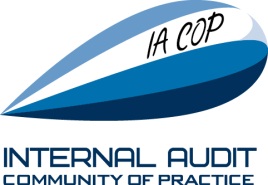 Что дальше?
Пожалуйста, просим вас сделать обновление:
Члены сети PEMPAL СВА, на специальной закладке для членов сети, соответствующей вашей стране!
Статус нормативно-правовой базы, по каждой стране, на соответствующей закладке!
Доступ будет предоставлен с надлежащими правами редактирования контента!
Просто кликните на соответствующую кнопку и можете пользоваться!
8
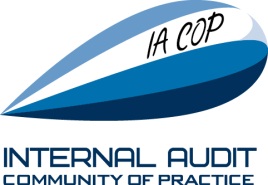 Спасибо!!!
Вопросы???
9